Comparison Essay GuideBased on the “General Form of a Comparison Essay” submitted by an exemplar AP Student
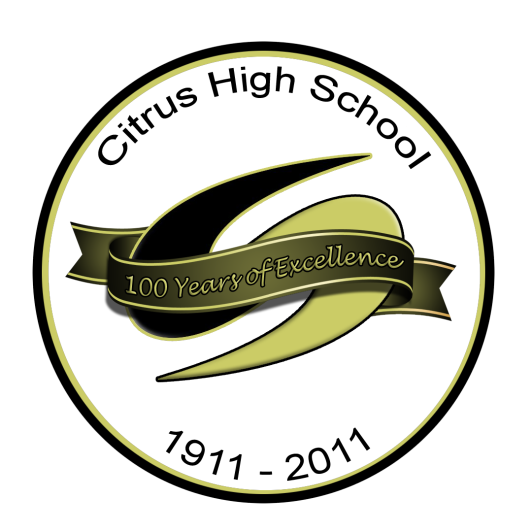 Mr. Wyka’s 
AP World History
Step One
Look at the prompt and decide if there is more evidence for similarity or  difference.

Sample Prompt:  Compare the history and beliefs of two of the following religions:  Judaism, Christianity, and Islam.
Step Two – Write Paragraph One
Thesis – answer the question with a strong stance and specifics.
Topic Sentence 1 – what you are going to talk about in paragraph 1.
Topic Sentence 2 - what you are going to talk about in paragraph 2.
Topic Sentence 3 - what you are going to talk about in paragraph 3.
Paragraph One example
(Thesis)  Christianity and Judaism share a strong monotheistic belief and a moral code based on the Ten Commandments; but the historical origins of each faith is different.  
Topic Sentence 1 – Both Christianity and Judaism believe in one God.
Topic Sentence 2 – The Ten Commandments is  a guiding principle to both faiths.
Topic Sentence 3 – Christianity began in the first century C.E. in Roman Judaea, whereas Judaism has a much more ancient history going back to approximately 1300 B.C.E.
Step Three – Write Three Body Paragraphs
Use your topic sentences as your guide.  Structure your paragraphs as follows:  
Re-write Topic Sentence 1.  
Add a concrete detail or two (a hard fact).  
Add some commentary or analysis (your spin on the hard fact / why you think it happened or is important.)  
Add a closing sentence summing up the paragraph if you have time.

Rinse and repeat for each paragraph.
Step Four – Closing Paragraph
Write a closing paragraph, re-stating your first paragraph and wrapping up your essay 
This is optional, but a good idea if you have time.  
You can also add anything point worthy in your closing paragraph you forgot to put in your essay.  It’s an ugly way to write but it will get you the points.
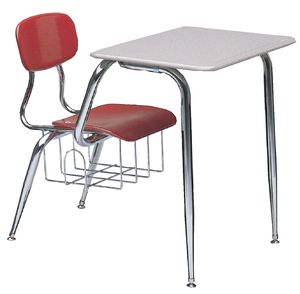 Aaaaaaaaaah, the essence of seating comfort.